Муниципальное бюджетное дошкольное образовательное учреждение«Детский сад комбинированного вида № 24 «Светлячок»г.Мичуринска Тамбовской области
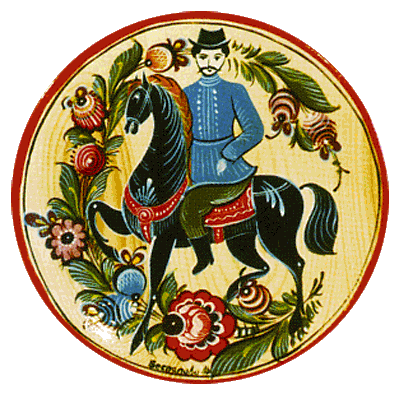 Мастер – класс
городецкой росписи «Лошадка»

Нагайко Екатерина Борисовна
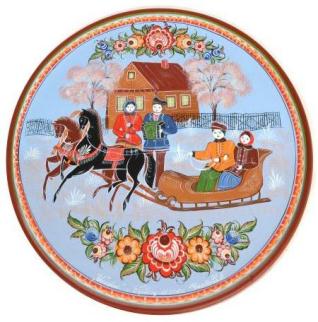 Есть на Волге город древний,
По названью – Городец.
Славиться по всей России
Своей росписью, творец.
Распускаются букеты,
Ярко красками горя,
Чудо – птицы там порхают,
Будто в сказку нас зовя.
Если взглянешь на дощечки,
Ты увидишь чудеса!
Городецкие узоры
Тонко вывела рука!
Городецкий конь бежит,
Вся земля под ним дрожит!
Птицы яркие летают,
И кувшинки расцветают!
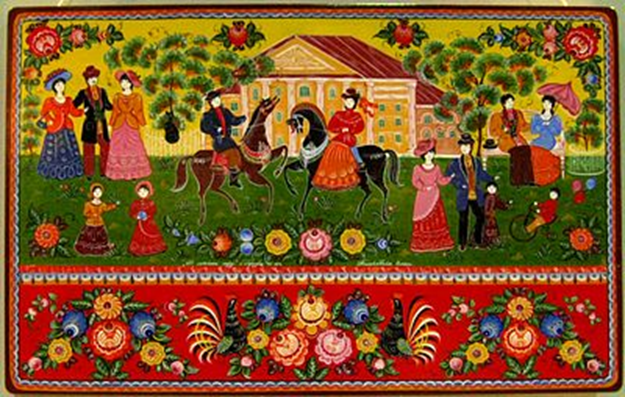 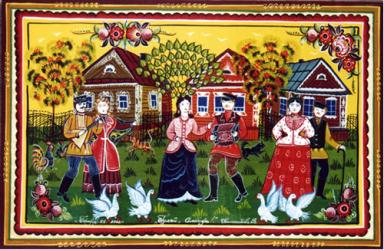 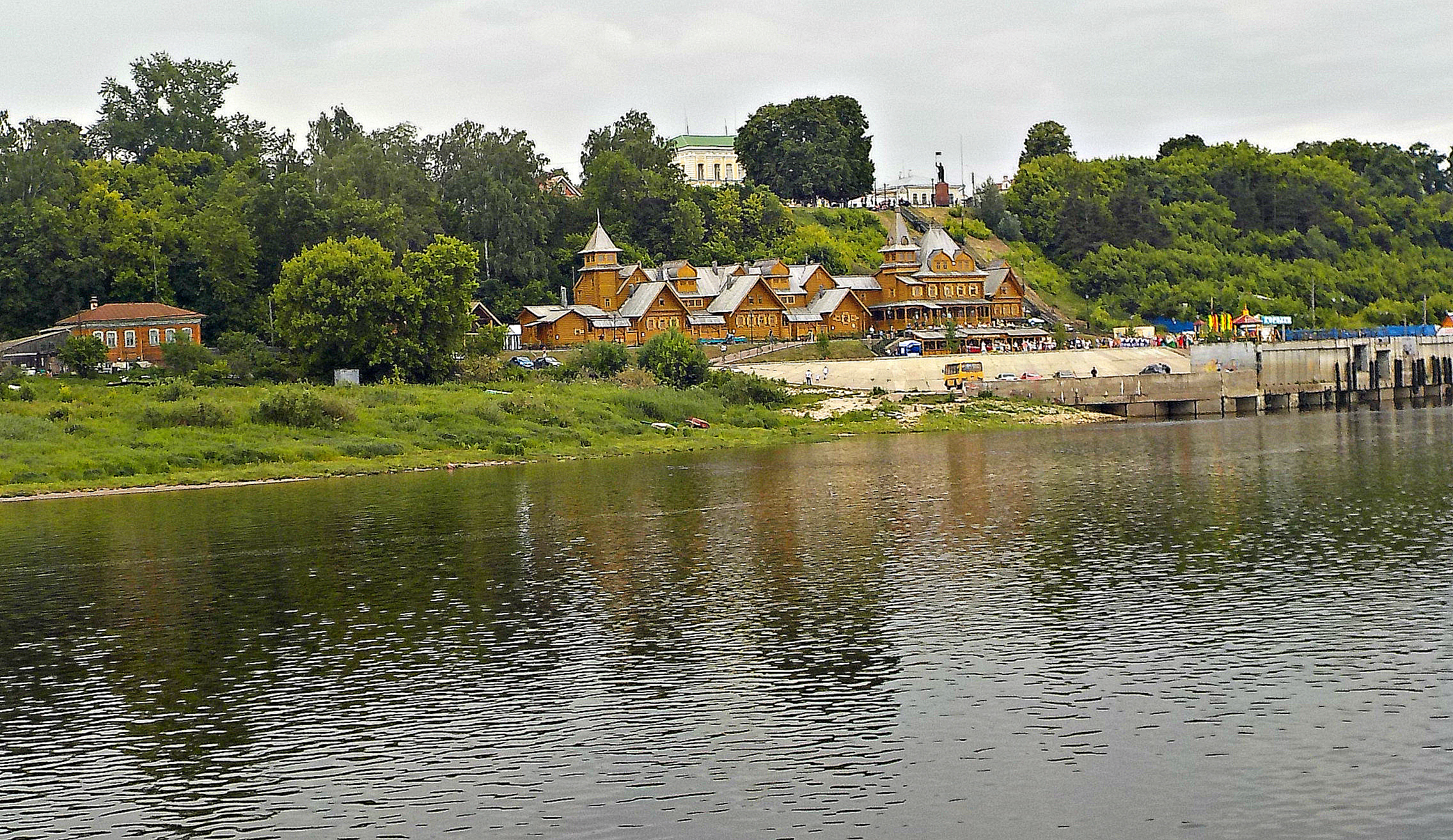 Городецкая роспись возникла в городе Городец Нижегородской губернии. Это фантастические цветы, птицы, кони, выполненные масляными красками и украшающие детскую мебель, прялки, посуду, кухонные доски, разного рода сувениры.
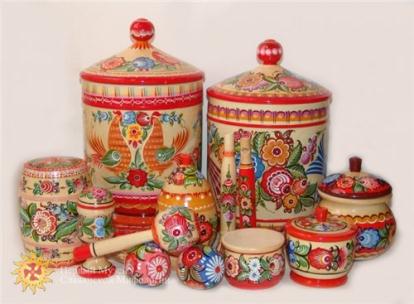 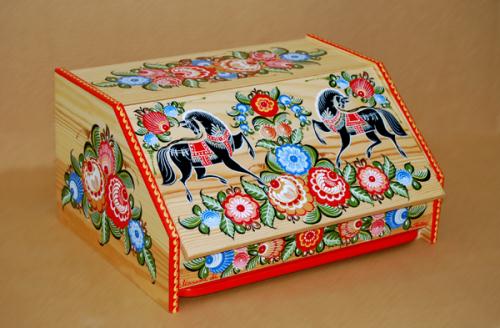 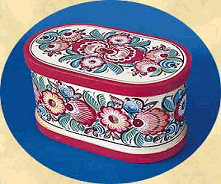 На берегу Волги стоит славный и древний город Городец. По преданию, основал его еще в 1152 году князь Юрий Долгорукий как сторожевую крепость. Называли Городец в те времена Малым Китежем. Жители Городца славились как умелые плотники, резчики по дереву, из которого делали всё: от детских игрушек и колыбелей до кораблей. Особой известностью пользовались городецкие прялки. Их с удовольствием покупали во многом благодаря забавным расписным картинкам на донце прялки. После окончания работы, такое донце хозяйка вешала на стену вместо картины.
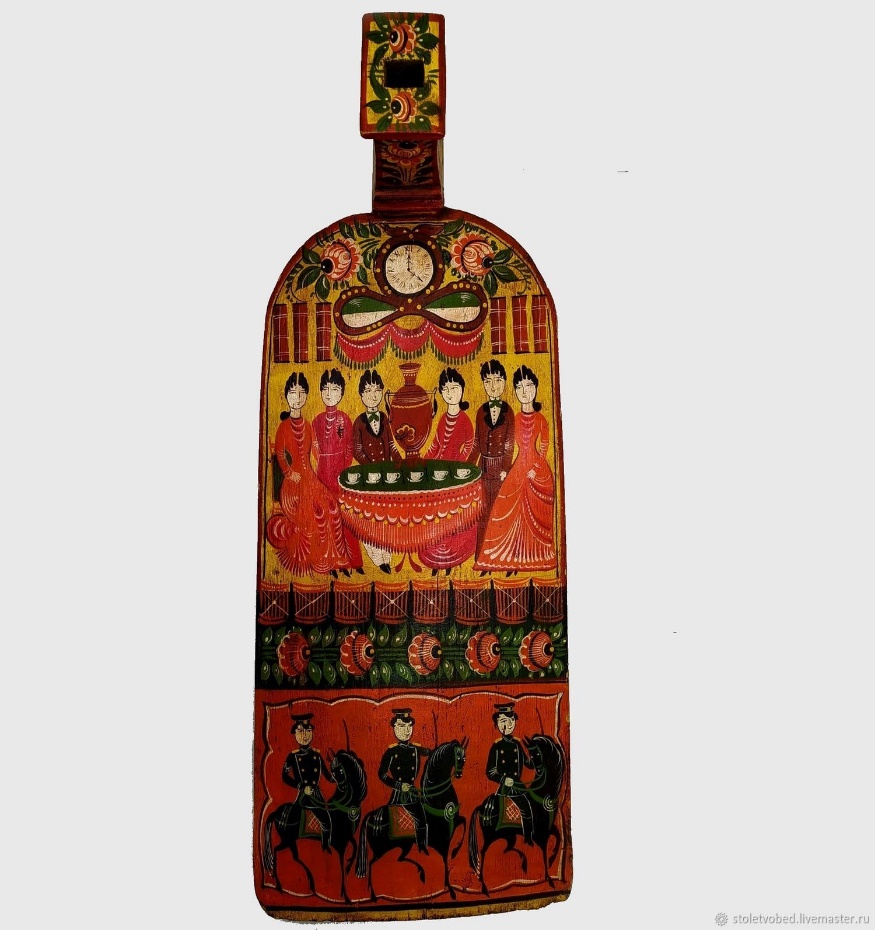 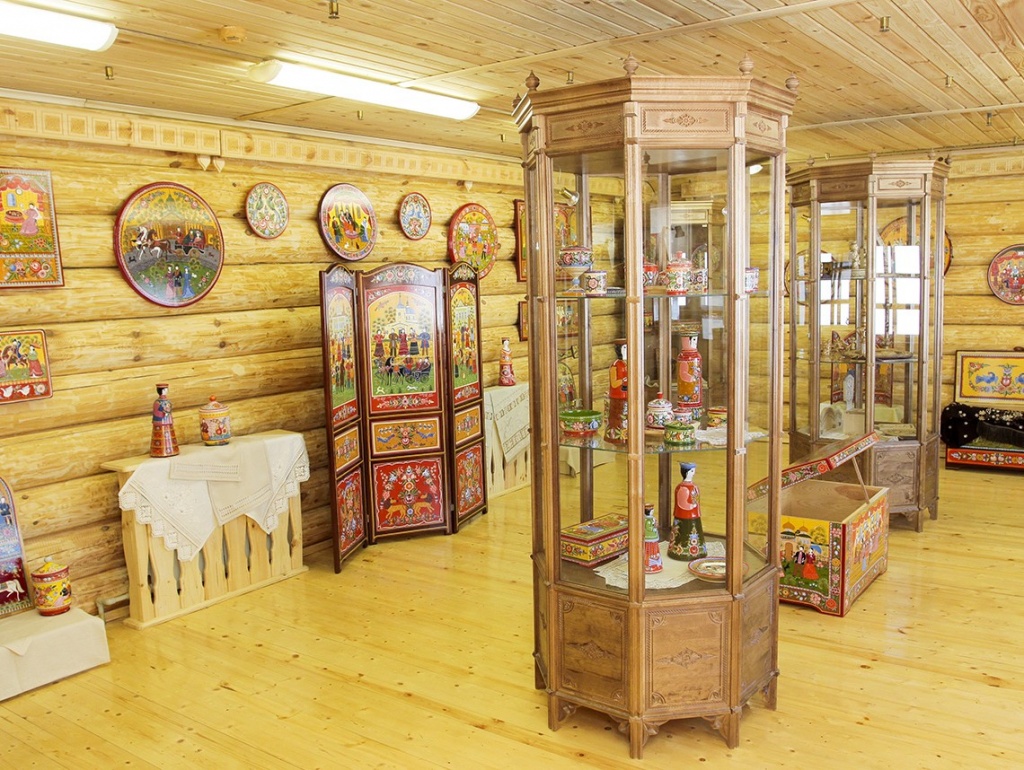 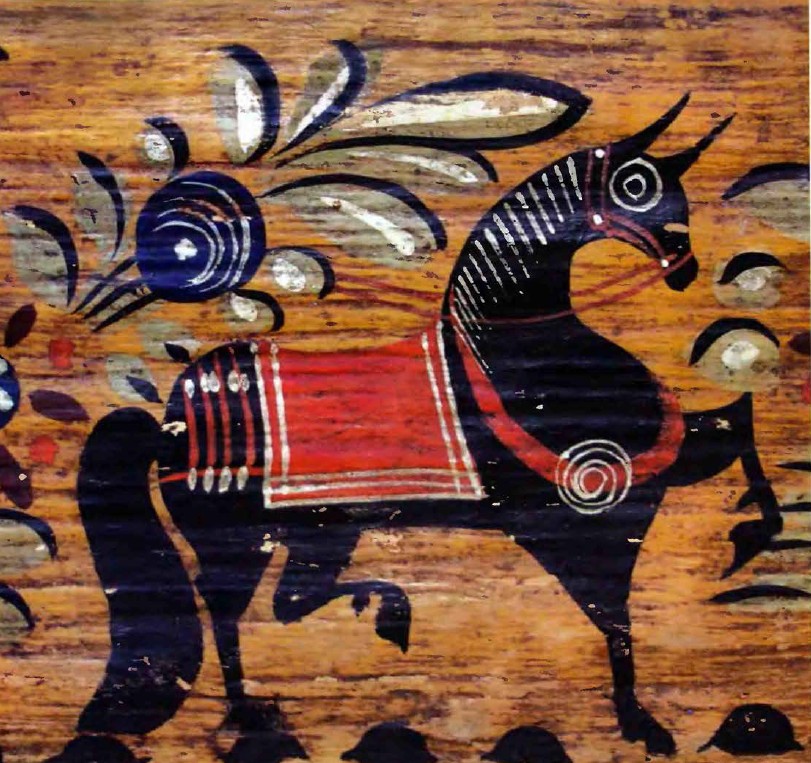 Желтый вечер, черный конь,И купавки, как огонь,Птицы смотрят из ларца –Чудо-роспись Городца!Л. Куликова.
Для городецкой росписи характерна цветочная роспись с включением мотива  «конь» и «птица»
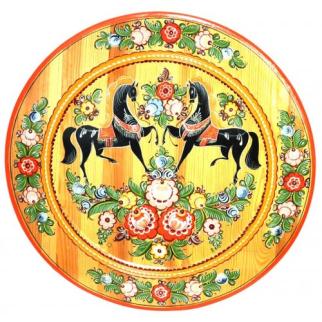 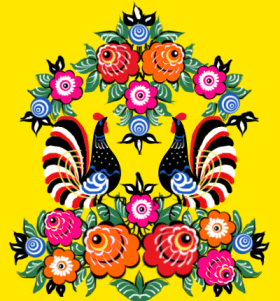 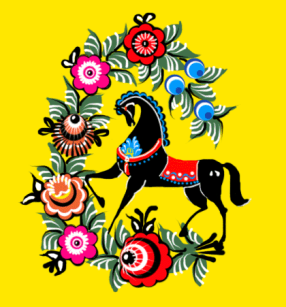 Городецкая роспись своеобразна по своей манере, поэтому спутать её достаточно трудно. Ни одно городецкое изделие не обходится без пышных гирлянд, букетов цветов, напоминающих розы и ромашки.
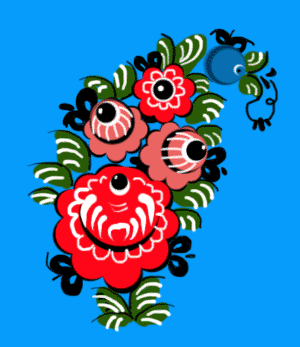 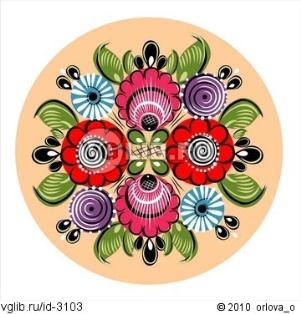 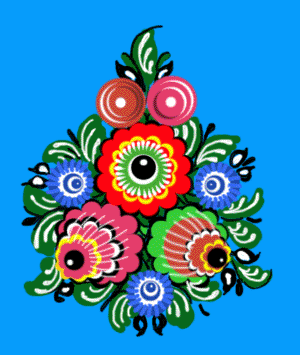 Основные  элементы  городецкой  росписи
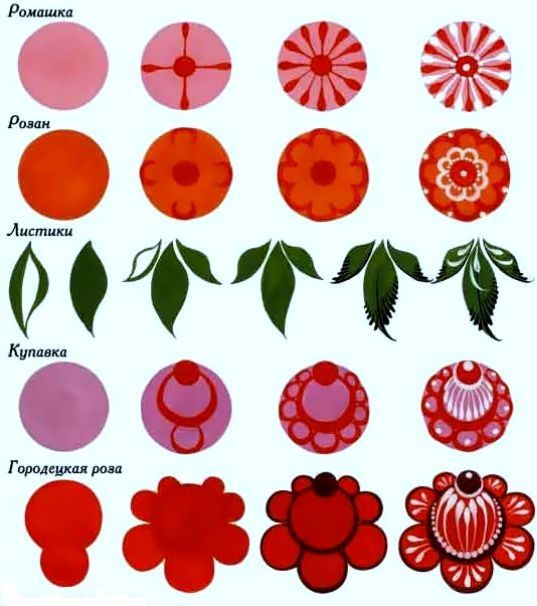 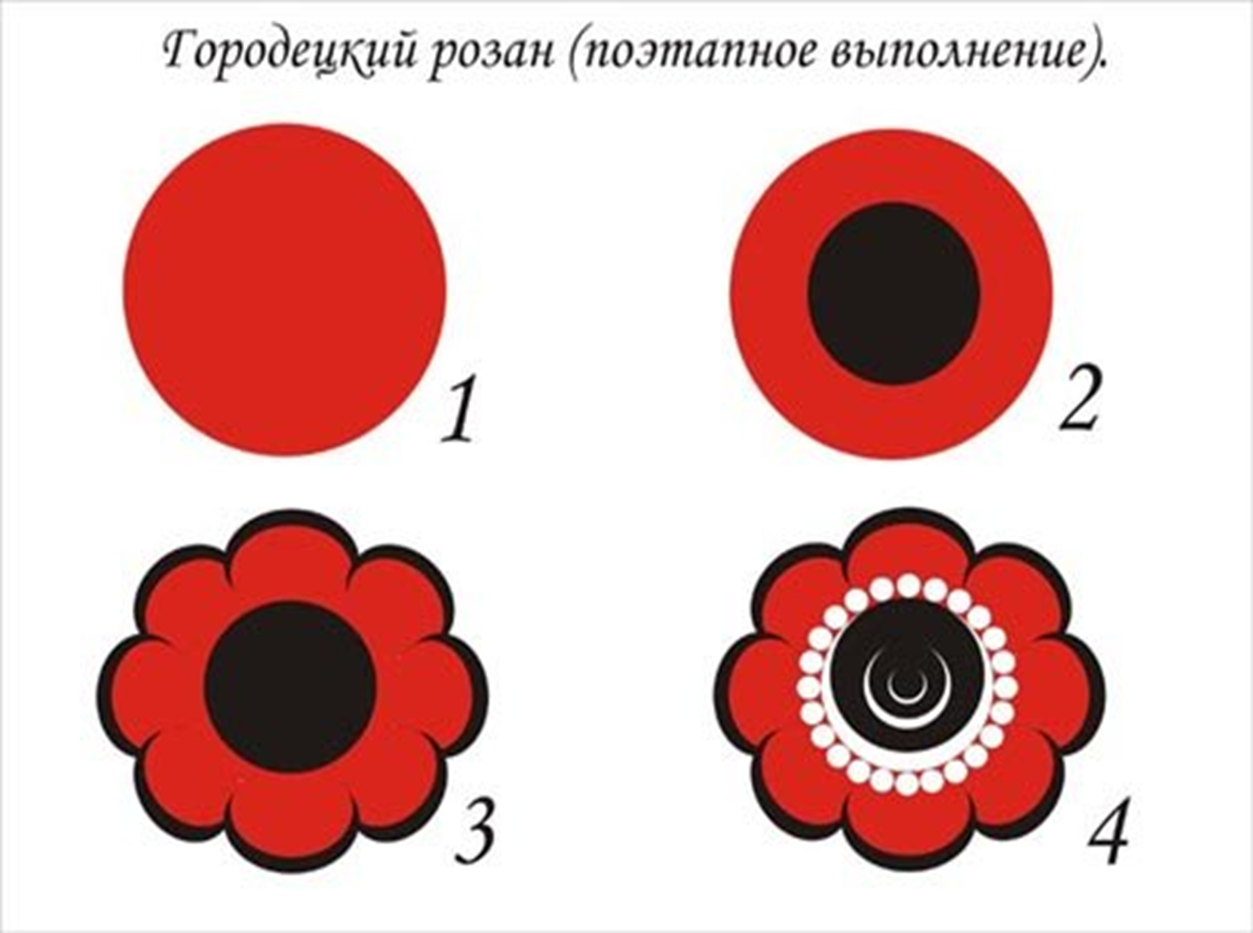 Несколькими движениями кистью мастер определяет силуэт цветка в форме круга. Круги для розана побольше, для купавки – поменьше. Этот первоначальный этап работы над композицией росписи мастера называется  замалевок.  Одна краска яркого цвета (красный, оранжевый, синий и т.д.), другая – белила. Цветной силуэт венчика получают, смешав белила с одной из ярких красок.
Купавка
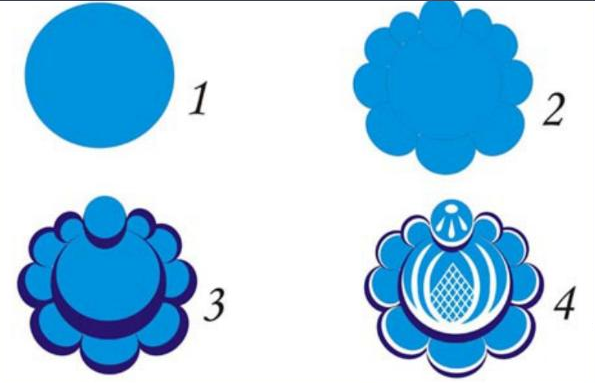 Следующий этап – определение центра цветка. У розана центр рисуют в середине цветка, у купавки он смещается влево или вправо. Центр исполняют чистой краской, без белил. Цвет дужек совпадает с цветом центра цветка. После прописки дужек – лепестков цветы явно преображаются. Поверх первоначального силуэта цветного круга обозначается ажурный венчик розана и купавки.
         Завершающий этап росписи – оживка – линейная разделка пятна. В городецкой росписи она выполняется чаще белилами. Белые штрихи, точки словно освещают цветы, заставляют празднично засиять весь рисунок.
Городецкая ромашка
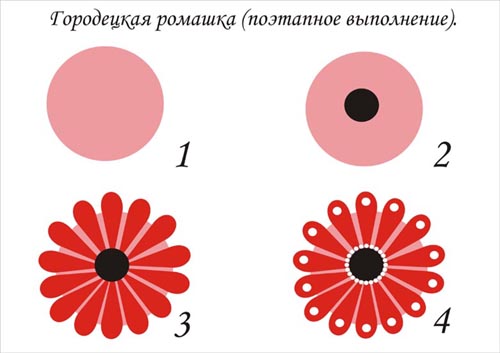 Городецкая роспись - как ее нам не знать.
Здесь и жаркие кони, молодецкая стать.
Здесь такие букеты, что нельзя описать.
Здесь такие сюжеты, что ни в сказке сказать.